Leaders During WWII
The Axis Powers Leaders
Dictators!
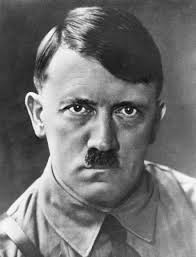 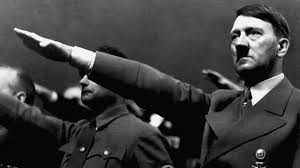 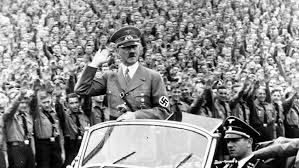 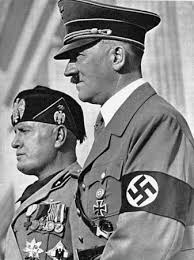 Adolf Hitler
Leader of Germany
1932-1945
Appointed into postion of Chancellor by the Germany leader Hindenburg
When Hindenburg dies Hitler seizes power and becomes the Fuhrer, or leader, of Germany
Adolf Hitler
Becomes Chancellor in 1932 promising to build an Empire that will last a thousand years (aka. “Thousand Year Reich”)
Opponents either disappear to camps or are executed
Controls the press, the schools and the religion of the people
Leader of the Nazi party
Adolf Hitler
Quickly builds an army that will take over Europe peice by peice
Is said to have committed suicide at the end of WWII though no body was ever recovered
His country, Germany, gets split in half for the next forty years after his death
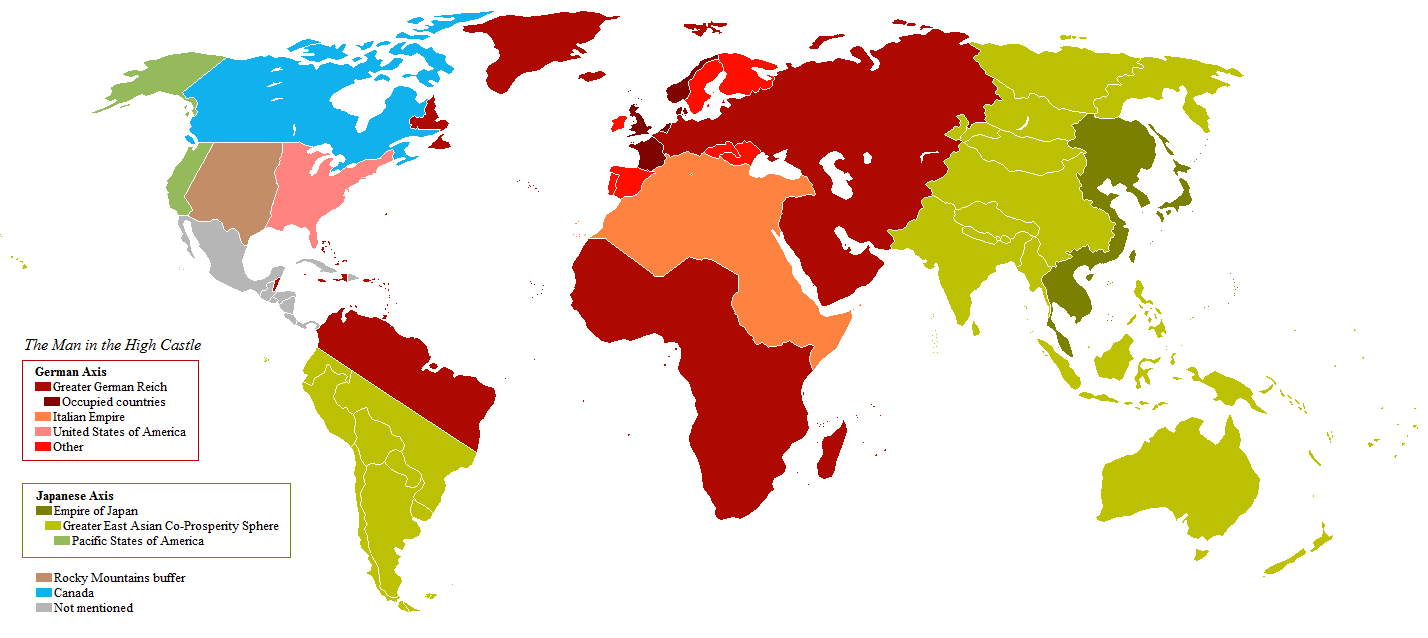 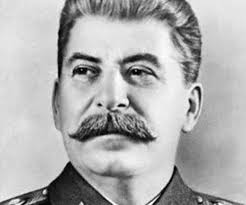 Joseph Stalin
Soviet Union (now known as Russia)
1924-1953
Joseph Stalin
Takes power when previous Soviet leader, Lenin, dies
Becomes communist dictator with total control over the Soviet people
Becomes leader of the military, press and all businesses
Joseph Stalin
Starts as our enemy but ends up as our ally
Becomes our enemy again after WWII
While being our ally in WWII, he kills millions of his own people to keep total control in the Soviet Union
Invades many nations during and after WWII and divides the world during the cold war
Yalta Conference 1945
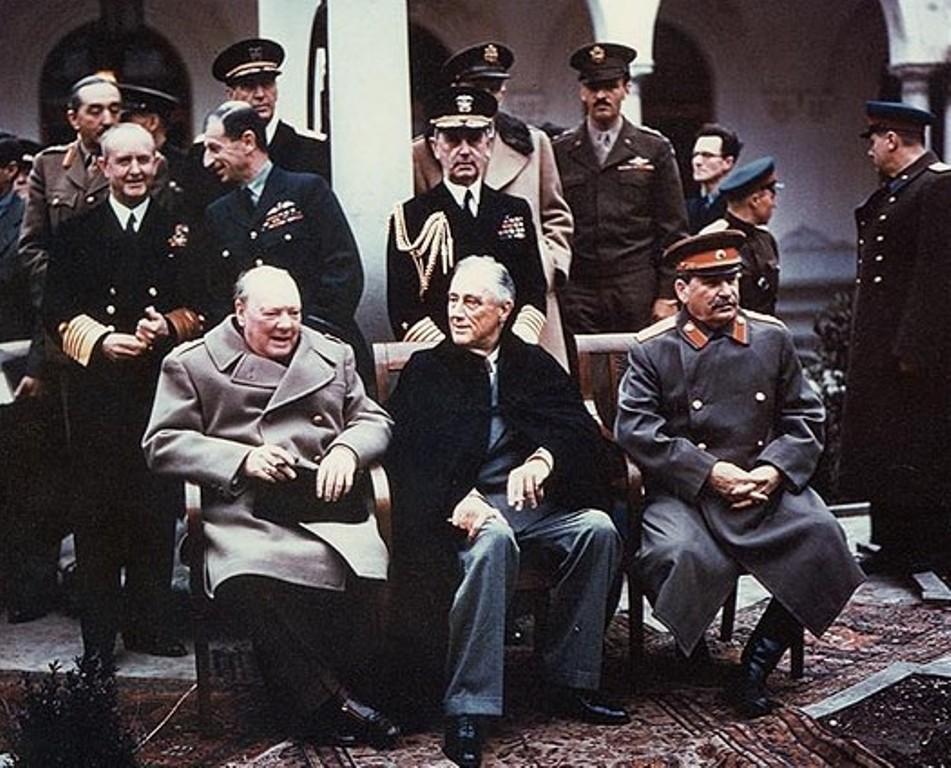 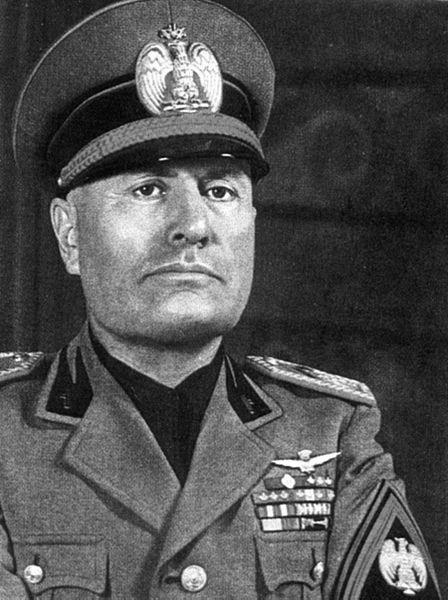 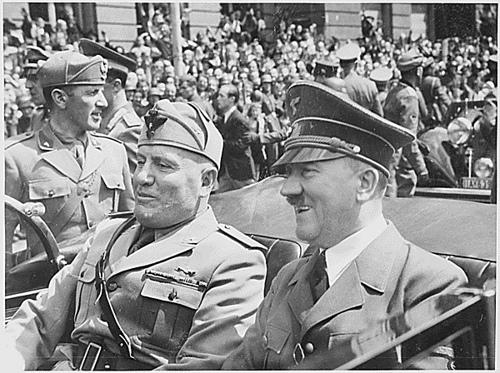 Benito Mussolini
Italy
1922-1945
Benito Mussolini
Led his Fascist Party
Fascists want total authoritarian control over their country to promote extreme nationalism
Nazi’s were one kind of fascists
Helps the Fascist Party take control over Italy adn the Catholic Church
Benito Mussolini
Former journalist and soldier
Attacked Ethiopia and took control over Northern Africa in WWII
Built friendship with Hitler but is really controlled by him
Dies by the hand of his own people after being discovered hiding as a soldier
His body is put on display in Milan
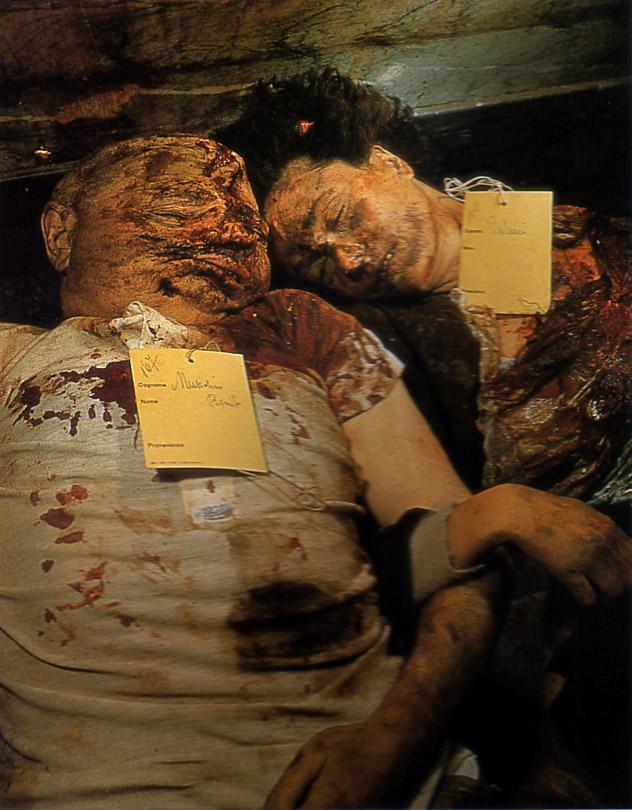 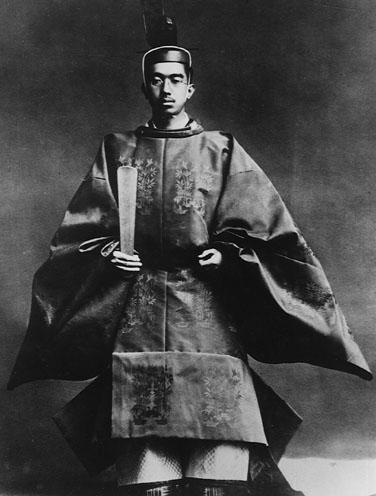 Emperor Hirohito
Japan
1926-1989
Longest ruling Emperor in modern Japan
Emperor Hirohito
Seen as a living God by his people and the military encouraged this belief
Did not control the military but did lead the country
Educated in the west 
Was allowed to live and not be tried as a war criminal in exchange for Japan’s surrender
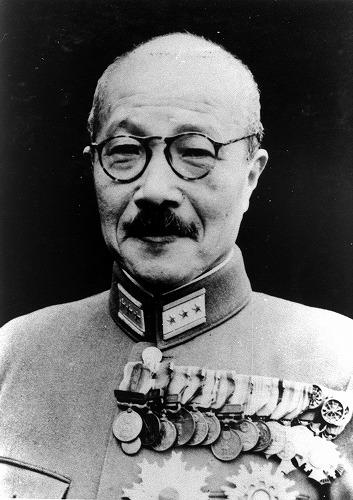 Hideki Tojo
Japan
General of Imperial Japanese Army
Prime Minister of Japan
1941-1945
Hideki Tojo
Directly responsible for Pearl Harbor attack
Responsible for many war atrocities
Arrested at the end of the war and attempts suicide while waiting for his trial
Found guilty of war crimes and hanged in 1948
Tripartite Pact (Berlin Pact)
Alliance between the Axis Powers
Included:
Germany		Bulgaria
Italy				Yugoslavia
Japan				Slovakia
Hungary
Romania
The Allies
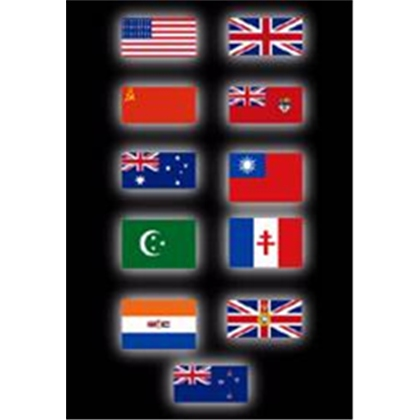 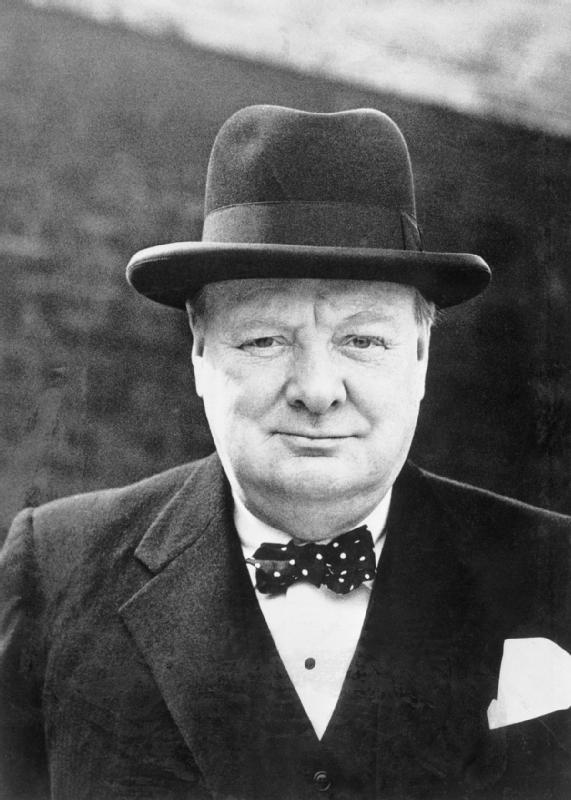 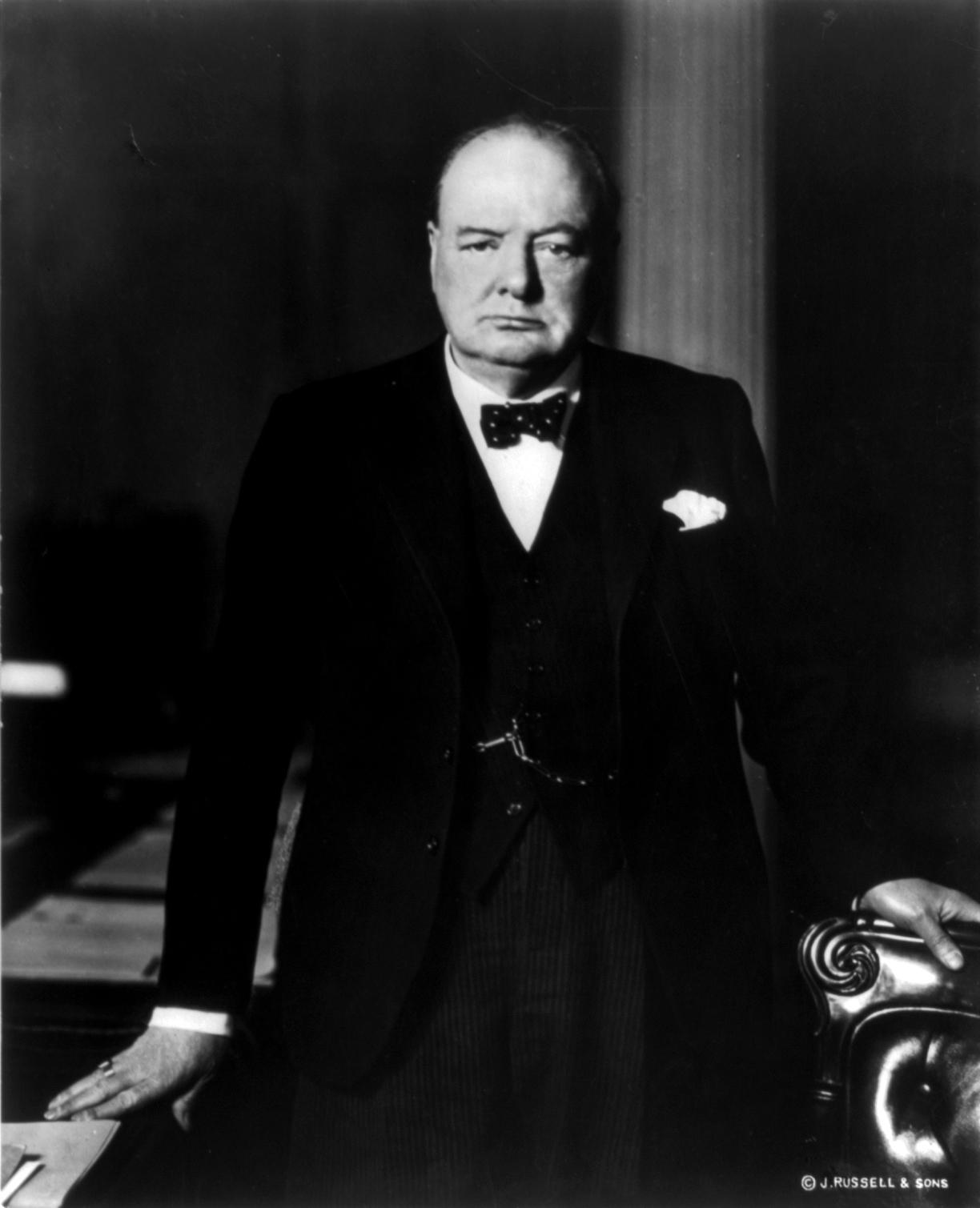 Winston Churchill
Great Britain (England, Ireland & Scotland)
1900-1950
British Prime Minister during WWII
Winston Churchill
First to declare was against Hitler after the invasion of Poland
Tries to help France after Nazi invasion but retreats to England with his soldiers
Keeps the country together even after Hitler bombs London
Known for his intelligence gathering skills
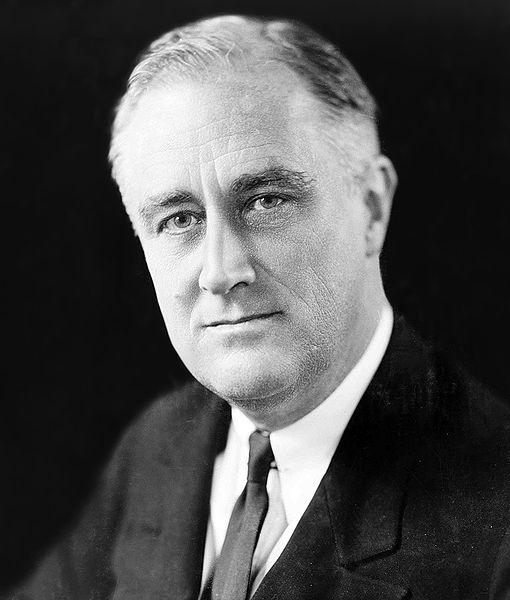 Franklin Delano Roosevelt (FDR)
US President 1932-1945
Only US president to serve more than two terms
Died in 1945 at the beginning of his fourth term
FDR
Helped America out of the Great Depression through his New Deal programs
Wanted to help his friends out in WWII so he signed the Lend-Lease Act
US gave our allies aid
Allies leased us land to put bases on in their countries
FDR
After two years of war in Europe, enters WWII when Pearl Harbor is attacked by Japan
Died before the end of the war
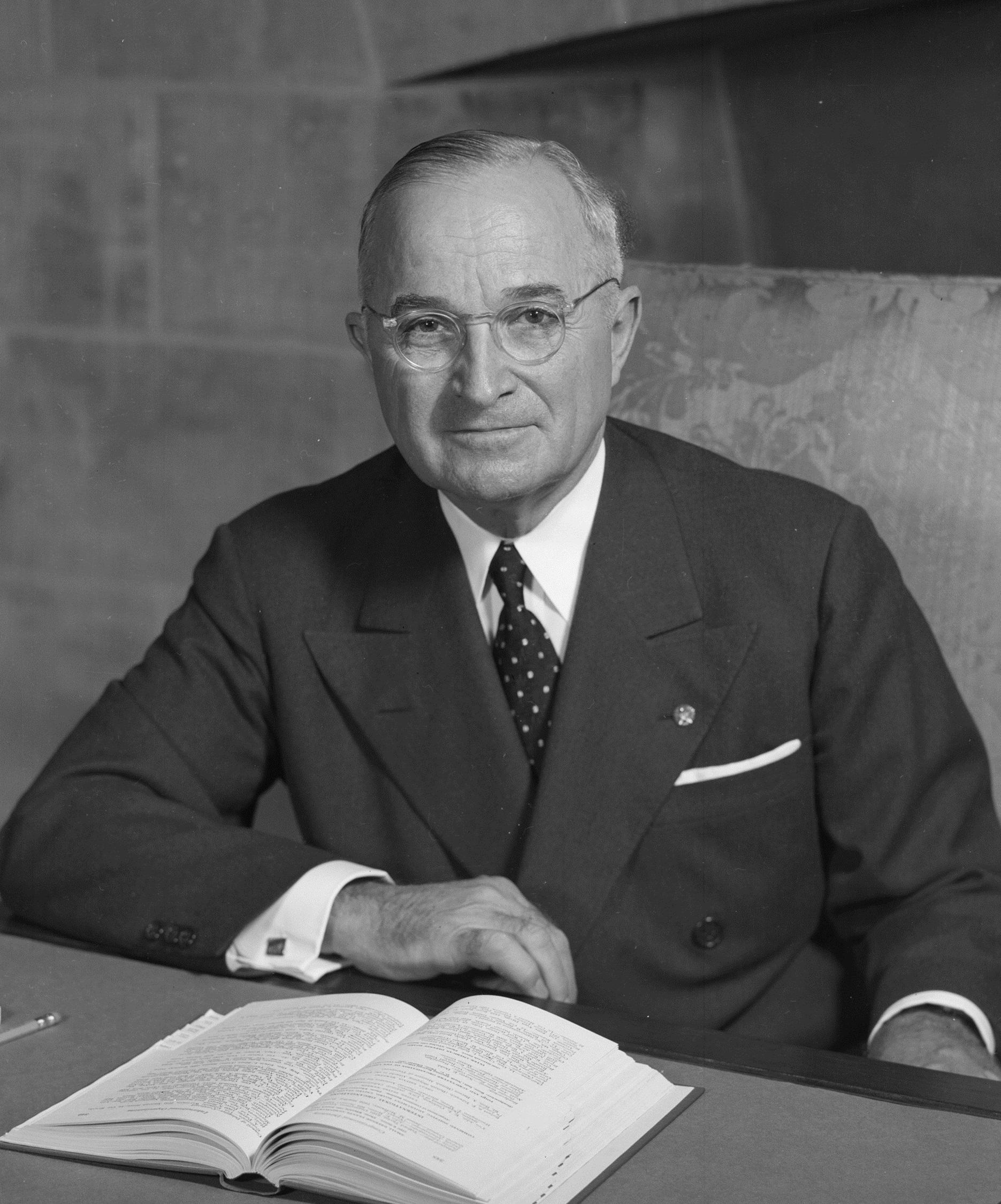 Harry  Truman
April 12, 1945-1952
Was Vice President when FDR died
Re-elected for second term in 1948
Is the President that drops the atomic bombs on Hiroshima and Nagasaki
Harry Truman
Ends racial segregation in the military at the end of WWII
Truman Doctorine:  we must give aid to countries so they don’t become communist
Helped America join NATO and actively contained communism in the U.S. and abroad
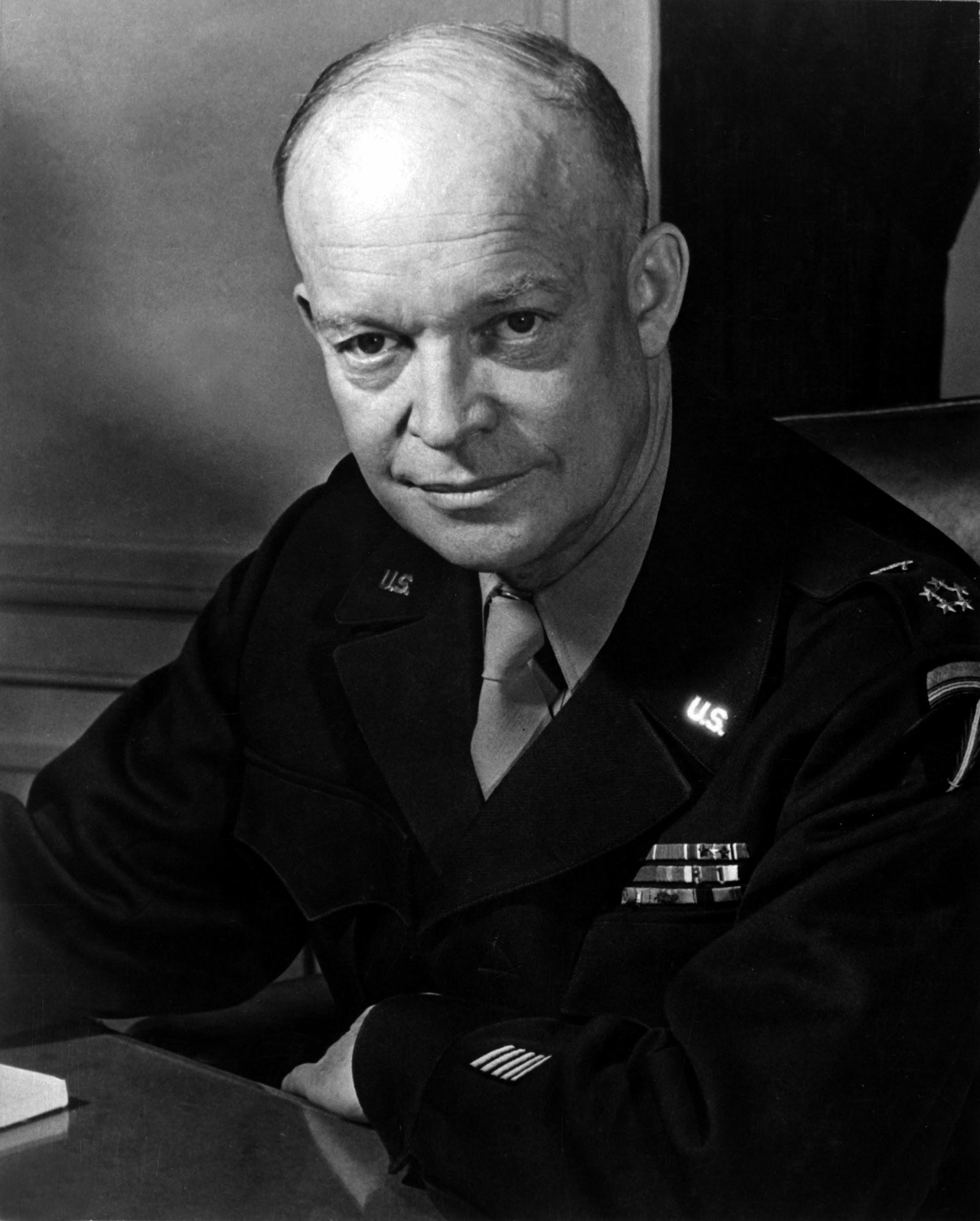 General Eisenhower
Supreme Commander of Allied forces in Europe
Planned the D-Day invasion
First commander of NATO
U.S. President from 1953-1960
“We’re not just going to shoot the bastards, we’re going to cut out their living guts and use them to grease the treads of our tanks.”
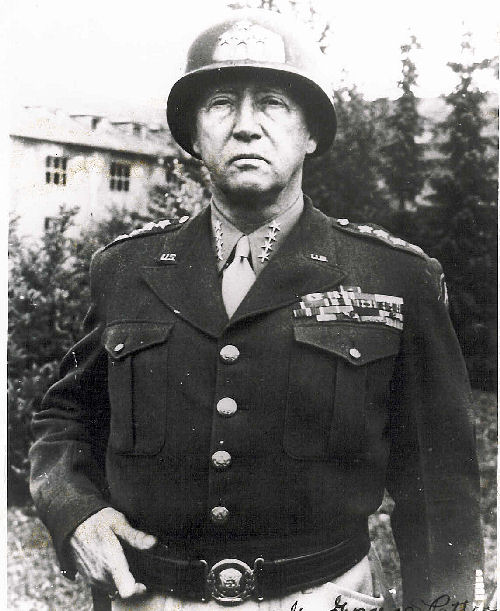 General George Patton
Nicknamed “Old Blood and Guts”
Liberated Africa from Mussolini’s control
Helped win the war for the Allies in Europe
One of the most successful Genrals in American history
Died in 1945 in a minor car accident (some say he was assassinated)
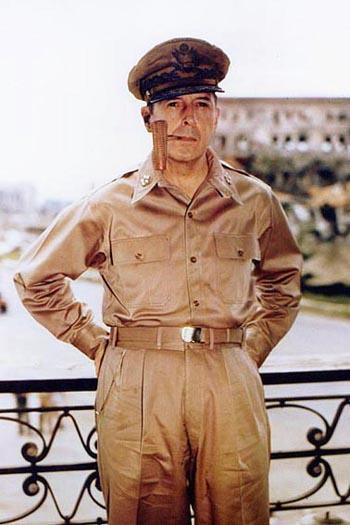 General Douglas MacArthur
Commander of U.S. Army in Asia
Retook the Philipines from the Japanese
Officially accepted Japan’s surrender at the end of the war
Became involved in the Korean War eight years after WWII